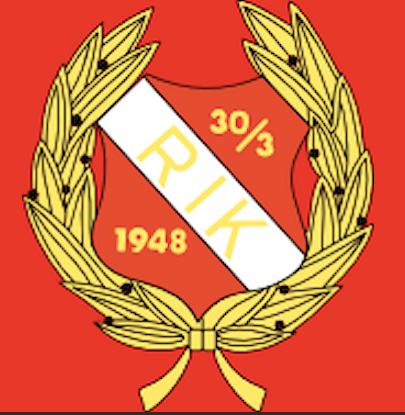 GlädjeUtvecklingGemenskapPrestation
Rönnängs IK
Vi är föreningen som skapar en rolig, trygg och meningsfull hockeymiljö - här är alla välkomna”
[Speaker Notes: Denna bild ligger uppe innan mötet börjar..]
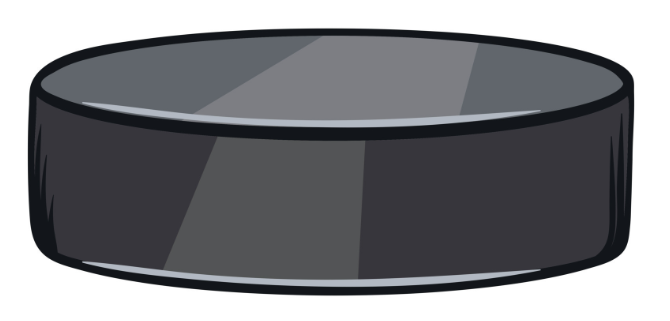 Föreningens Cuper
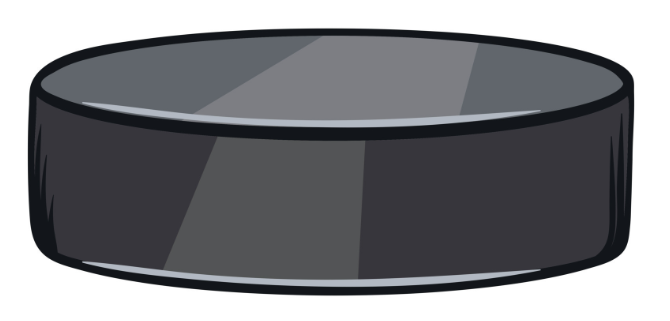 Föreningens Verksamhetsplan & Framtidsvision
Kommunikation             &Synlighet av Styrelsen
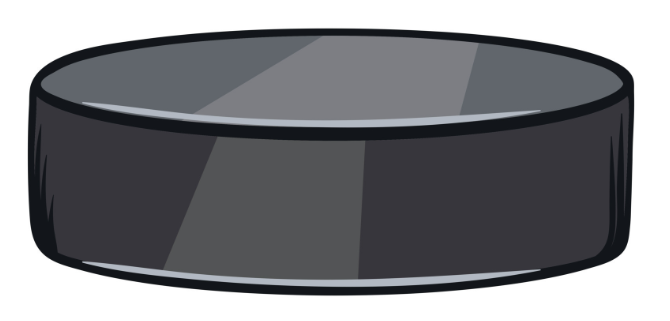 Sponsring & Intäkter
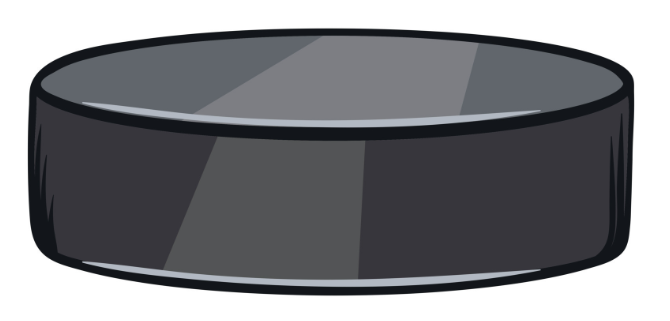 Kostnader för Aktiva
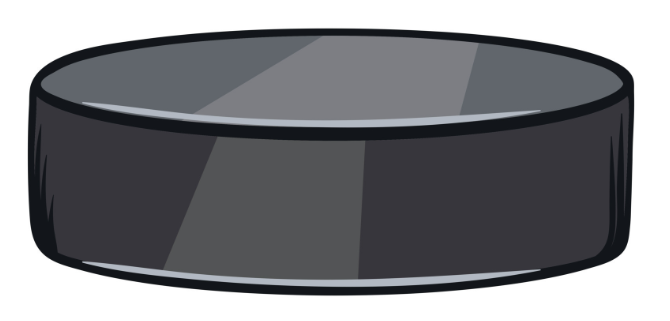 Sportslig Utveckling
[Speaker Notes: Vi jobbar löpande med föreningens verksamhetsplan och framtidsvision. Ser i slutet av säsong vad vi gjort förflyttningar i, vad vi kan avsluta samt vad som behöver med in i nästa säsong. Ett levande dokument
Ni känner möjligt igen dem – vi har jobbat med dem under några år
Vi ska ta oss igenom varje puck, för att se mål, vad som hänt och hur vi ser framåt
Inte kunnat göra de förflyttningar vi önskat]
Mål:  
Målet är att arbeta fram ett tydligt ramverk kring anordnandet av egna cuper  
Syfte:  
Att delta i cup är ett bra och roligt sätt att arbeta med allt från laganda till sportslig utveckling. Vi vill ta bättre tillvara erfarenheterna från olika cuper och se till att vi deltar i de som ger mest för våra spelare och lag.  
Att anordna cup är ett bra sätt för laget och föreningen att jobba in pengar. Det finns viss dokumentation och stöd för anordnande lag, men denna behöver ses över och knytas ihop

Vad Hänt:  Inga cuper med inbjudna lag anordnades hemma i hallen förra säsongen – detta utifrån begräsning ytor/OmklädningsrumEn mycket lyckad och uppskattad Uppstartscamp för våra egna spelare, U9-U16 genomfördes under augusti månad

Vad Framåt:Förhoppningsvis kan vi hinna genomföra 1 eller 2 cuper efter nyår
I samband med detta uppdateras föreningens dokument gällande att anordna cuper
Cup grupp?
Utveckling vår egna uppstartscamp
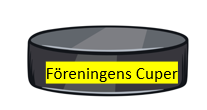 [Speaker Notes: Önskvärt att ha med: Med utveckling egen uppstartscamp vill vi belysa än en gång hur lyckad och uppskattad den var i år. Kan vi dock bygga på den i god tid med att planera och utveckla till ytterligare möjligheter så som frukost, lunch samt middagar – samt eventuella aktiviteter på sidan av isen. Involvering av fadderförening, sponsorgrupp samt en möjlig ”cupgrupp ihop med ledare och föräldrar.]
Mål:  
Alla medlemmar ska känna att de har den information de behöver för att vara verksamma I Rönnängs IK.  
Syfte:  
Vi vill verka för en förening där vi håller ihop verksamheten från hockeyskola till  A-lag, där det finns en stolthet kring allt vi engagerar oss i. Vi behöver lyfta dialogen kring hur vi utvecklar Rönnängs IK och steg på vägen är att öka kommunikation och synlighet från styrelsen samt fokus från oss alla kring vår kultur  

Vad Hänt:Genomförande av Kick Off varje säsongsstartEnkät föreningens kultur

Vad Framåt:Styrelsen deltar i alla lags föräldramöten under höstenKommunikationsansvarig
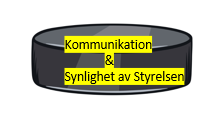 [Speaker Notes: Anders?]
Mål:  
Rönnängs IKs mål är att behålla sponsorintäkter som resulterar i en självfinansierad  A-lagsverksamhet  
Syfte:  
Vi vill behålla våra långsiktig relationer med våra sponsorer och därmed säkra fortsatt stabila intäkter. Det är viktigt att vi har ett strukturerat och attraktivt erbjudande som upplevs som rättvist och där våra sponsorer känner att de får värde av sitt partnerskap.  

Vad Hänt:

Vad Framåt:Sarg/SkyltarBehov flera sponsorer
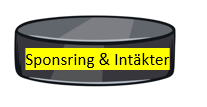 Mål:
Att Rönnängs IK har en tydlig plan för sportslig utveckling ur spelarens och ledarens perspektiv, från hockeyskola till A-lag. ​ ​Syfte: Rönnängs IK vill erbjuda en förstklassig utbildning för alla spelare och ledare.  ​Vi är en breddklubb och alla individer har olika behov, så för att uppnå vår vision, ”Att skapa en rolig, trygg och meningsfull hockeymiljö” behövs en enhetlig strategi som täcker hur vi arbetar med den sportsliga utvecklingen från hockeyskola till  ​A-lag. Vi vill att en plats i A-laget skall vara något att sträva efter för alla som spelar hockey i Rönnängs IK.

Vad Hänt:Utvärdering/Revidering Röda Tråden
Många utbildades innan pandemi

Vad Framåt: Utbildningar framåt – Jesper Sandberg
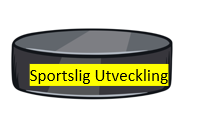 Mål:  
En väl balanserad kostnadsmodell där avgiften man som aktiv erlägger står väl i proportion till de aktiviteter, utrustning, lokaler med mera som klubben tillhandahåller.  
Syfte:  
Det skall vara prisvärt att spela hockey I Rönnängs IK. Vi är en breddförening som vill ge så många som möjligt möjlighet att spela hockey samt vara medlem, och det så länge som det går. 

Vad Hänt:Inga höjda spelaravgifter de senaste 2 åren, och inte heller i årSubventionerade spelaravgifter för D1/D2SyskonrabatterNya aktiviteter för inkomst - Havets dag, Uppstartscamp
Medlemsavgifter med i spelaravgift

Vad Framåt:Tydlighet genom föräldramöten om vikten av föräldrar samt vad som förväntas utifrån åtagandet för aktiv medlem(målsman) U9-J20” Om många gör lite, behöver några inte göra för mycket”Cuper samt vidareutveckling av UppstartscampJobba för fortsatt utveckling av aktiviteter med inkomst för förening och lag
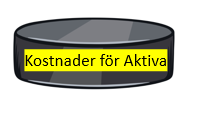